Trường Tiểu học Việt Hưng
Môn Toán 4
Toán:
Kiểm tra bài cũ
1/ Hãy nêu các cặp cạnh song song với nhau trong hình (A ) dưới đây.
2/ Hãy nêu các cặp cạnh vuông góc với nhau trong hình (B ) dưới đây.
B
M
N
A
C
Q
P
E
D
( B )
( A )
MN vuông góc với MQ
AC song song với ED
QM vuông góc với QP
AE song song với CD
Vẽ hai đường thẳng vuông góc
Toán:
C
C
.
E
.
A
B
A
B
E
D
D
Toán:
Vẽ hai đường thẳng vuông góc
A
 Đoạn thẳng từ đỉnh A đến cạnh BC tại H và vuông góc với BC là đường cao của tam giác ABC.
 Độ dài đoạn thẳng AH là chiều cao của hình tam giác ABC
C
B
H
Toán:
Vẽ hai đường thẳng vuông góc
C
Bài tập1: Hãy vẽ đường thẳng AB đi qua điểm E và vuông góc với đường thẳng CD trong mỗi trường hợp sau:
b)
.
A
B
E
A
a)
c)
D
C
B
.
E
.
C
D
E
A
D
B
Toán:
Vẽ hai đường thẳng vuông góc
B
b)
Bài tập2: Hãy vẽ đường thẳng AB đi qua điểm E và vuông góc với đường thẳng CD trong mỗi trường hợp sau:
H
a)
A
C
A
c)
C
H
C
B
H
B
A
Toán:
Vẽ hai đường thẳng vuông góc
Bài tập3: Cho hình chữ nhật ABCD và điểm E trên cạnh AB.
Hãy vẽ đường thẳng đi qua điểm E và vuông góc với cạnh DC, cắt cạnh DC tại điểm G. Ta được các hình tứ giác đều là hình chữ nhật, nêu tên các hình chữ nhật đó.
.
E
B
A
D
C
G
 Các hình chữ  nhật là: 
ABCD , AEGD , EBCG
Toán:
Vẽ hai đường thẳng vuông góc
C
C
.
E
.
A
B
A
B
E
D
D
A
 Đoạn thẳng từ đỉnh A đến cạnh BC tại H và vuông góc với BC là đường cao của tam giác ABC.
 Độ dài đoạn thẳng AH là chiều cao của hình tam giác ABC
C
B
H
Toán:
Vẽ hai đường thẳng vuông góc
A
 Đoạn thẳng từ đỉnh A đến cạnh BC tại H và vuông góc với BC là đường cao của tam giác ABC.
 Độ dài đoạn thẳng AH là chiều cao của hình tam giác ABC
C
B
H
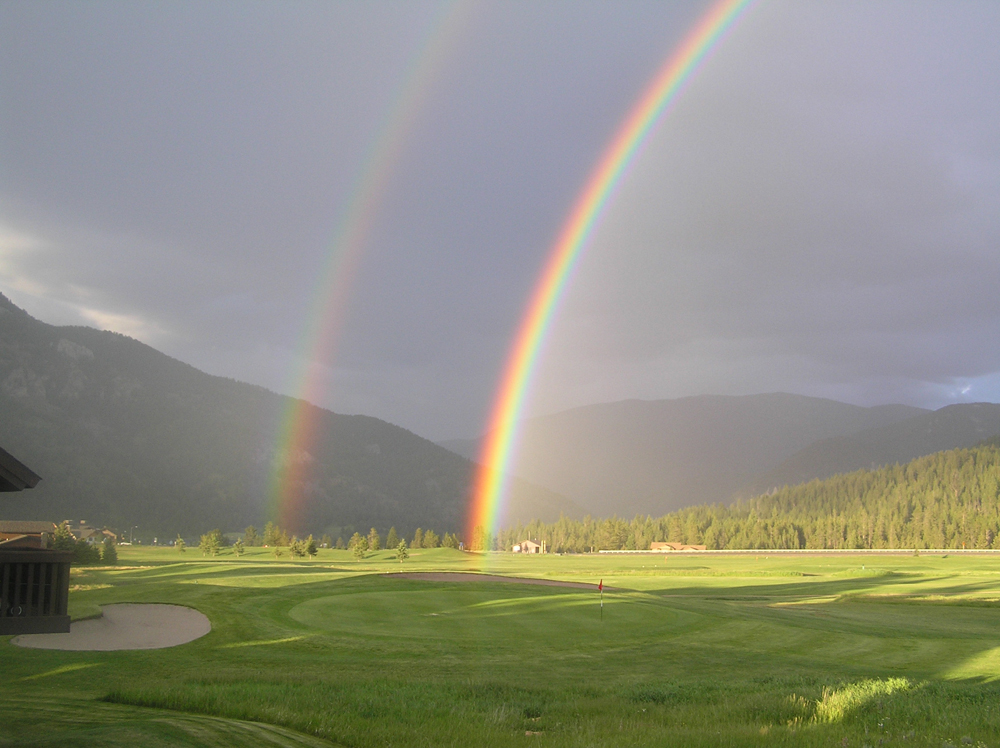 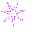 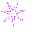 Kính chúc quí thầy cô sức khỏe !
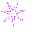 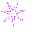 Chúc các em học giỏi !
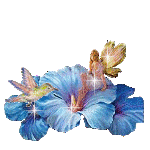 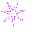 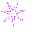